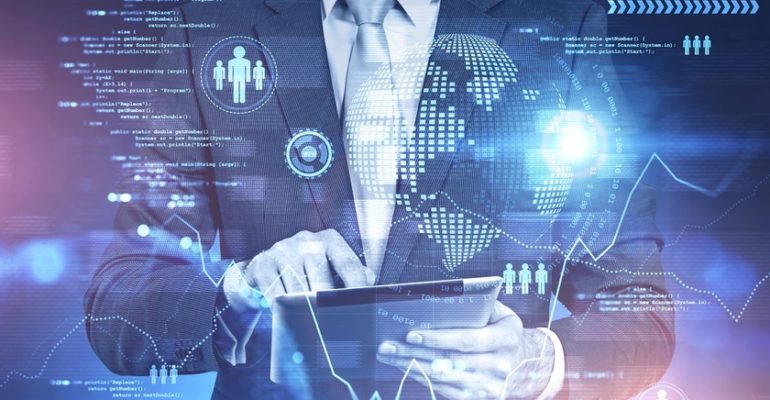 Создание робота автомойщика нефтецистерн для нефтегазовой отрасли
Подготовили 
Команда «Пятнашка»
Основные сферы использования робота
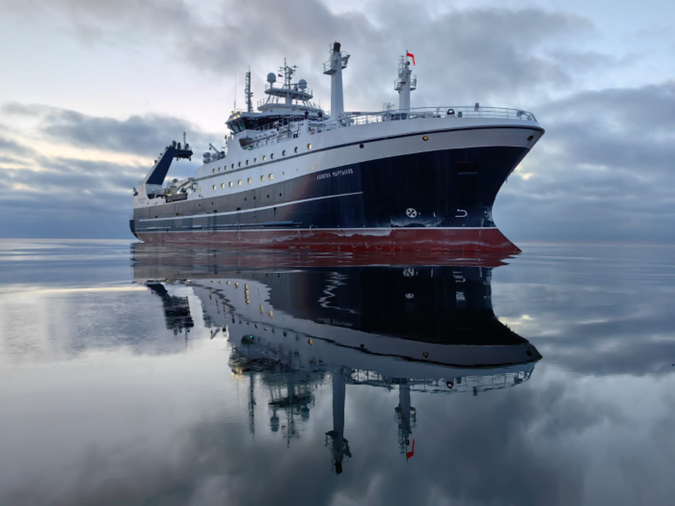 В нефтегазовой отрасли с целью обработки .......
На гражданских морских судах 
В оборонном комплексе, в том числе на военно-морском флоте
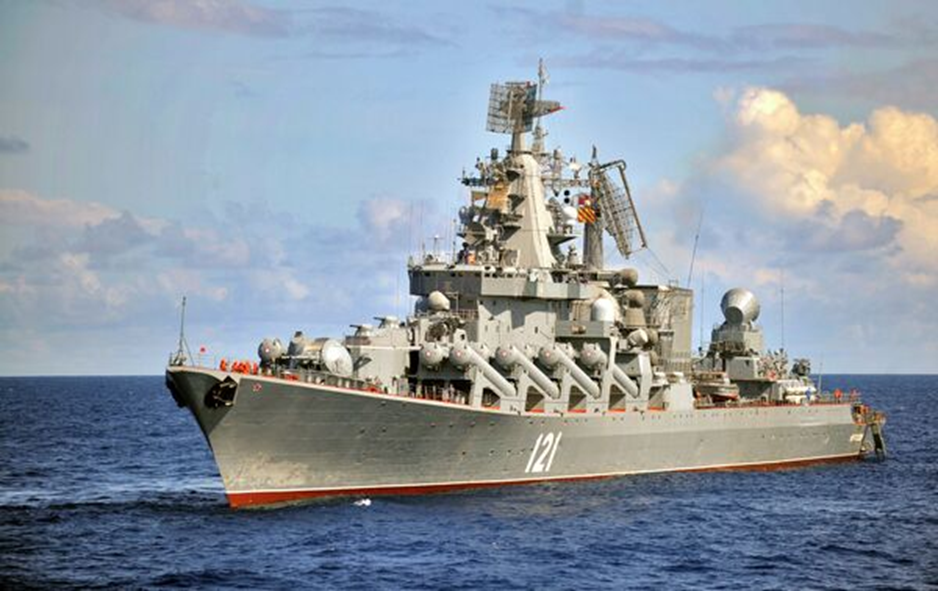 На морских военных кораблях и гражданских судах для работы используют большое количество горюче смазочных материалов
Использование робота при обработке цистерн для топлива, которые находятся в трюмных отсеках кораблей
В процессе эксплуатации цистерн, в которых храниться ГСМ необходимо проводить систематическую обработку. 
Это очень трудоемкий, технически сложный процесс и тяжелый труд который выполняют матросы экипажа или рабочие.
В пустых цистернах приготовленных для обработки скапливается большое количество  вредных газов, которые отрицательно влияют на людей производящих данную обработку.
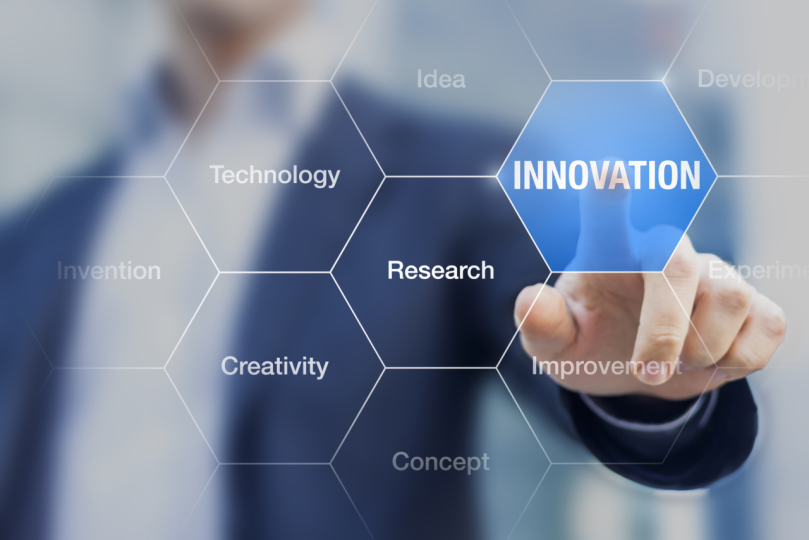 Использование инновационных технологий и привлечение таких роботов позволит:
Существенно увеличить производительность труда и снизить сроки простоя кораблей в доке, так как такие работы проводятся исключительно во время стоянки судов.
Снизить отрицательную нагрузку на людей вредных газов во время обработки цистерн.
Улучшить качество  обработки цистерн и следовательно снизить возможность загрязнении топлива.
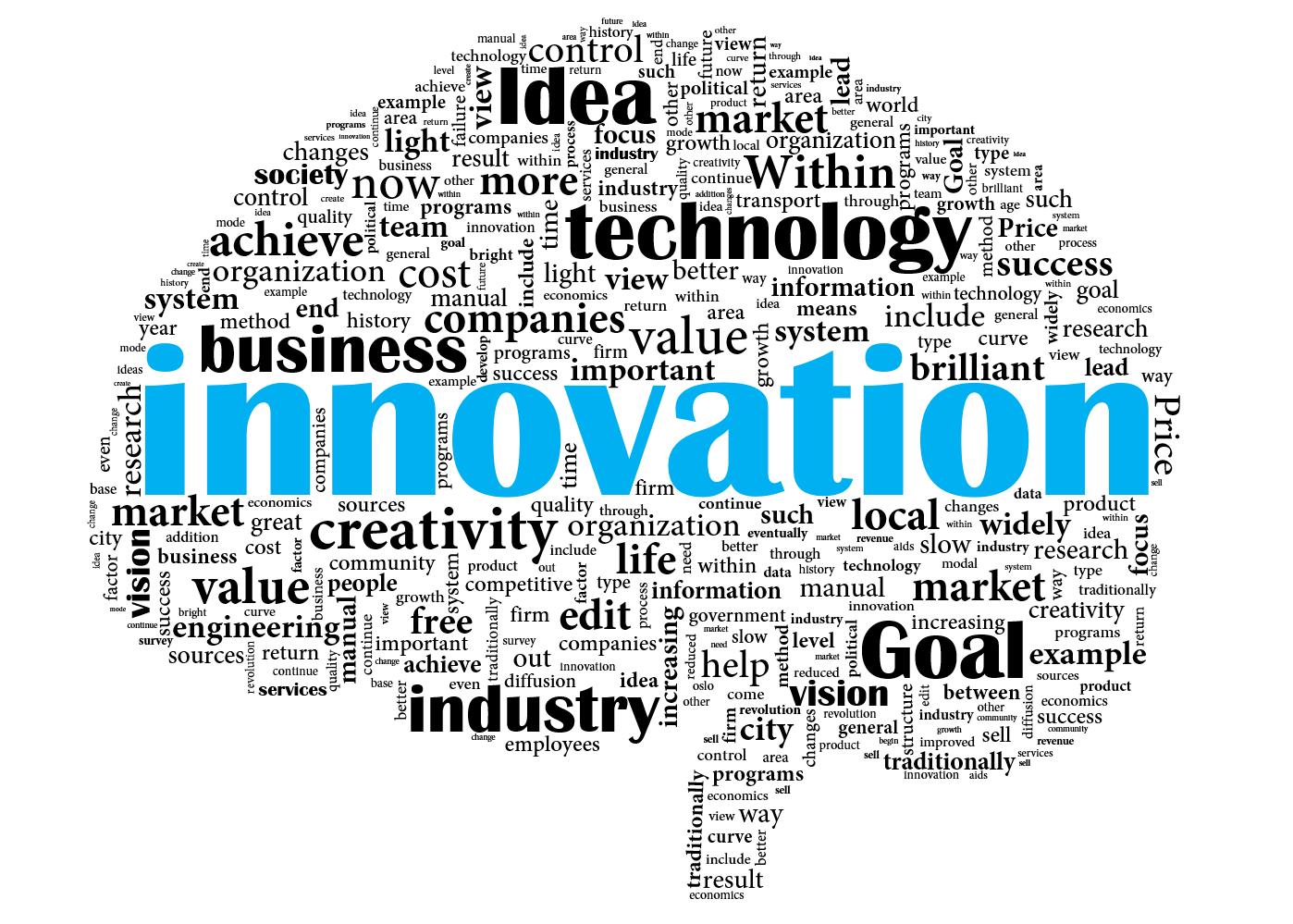 Актуальность создания инновационных процессов в следующих отраслях: